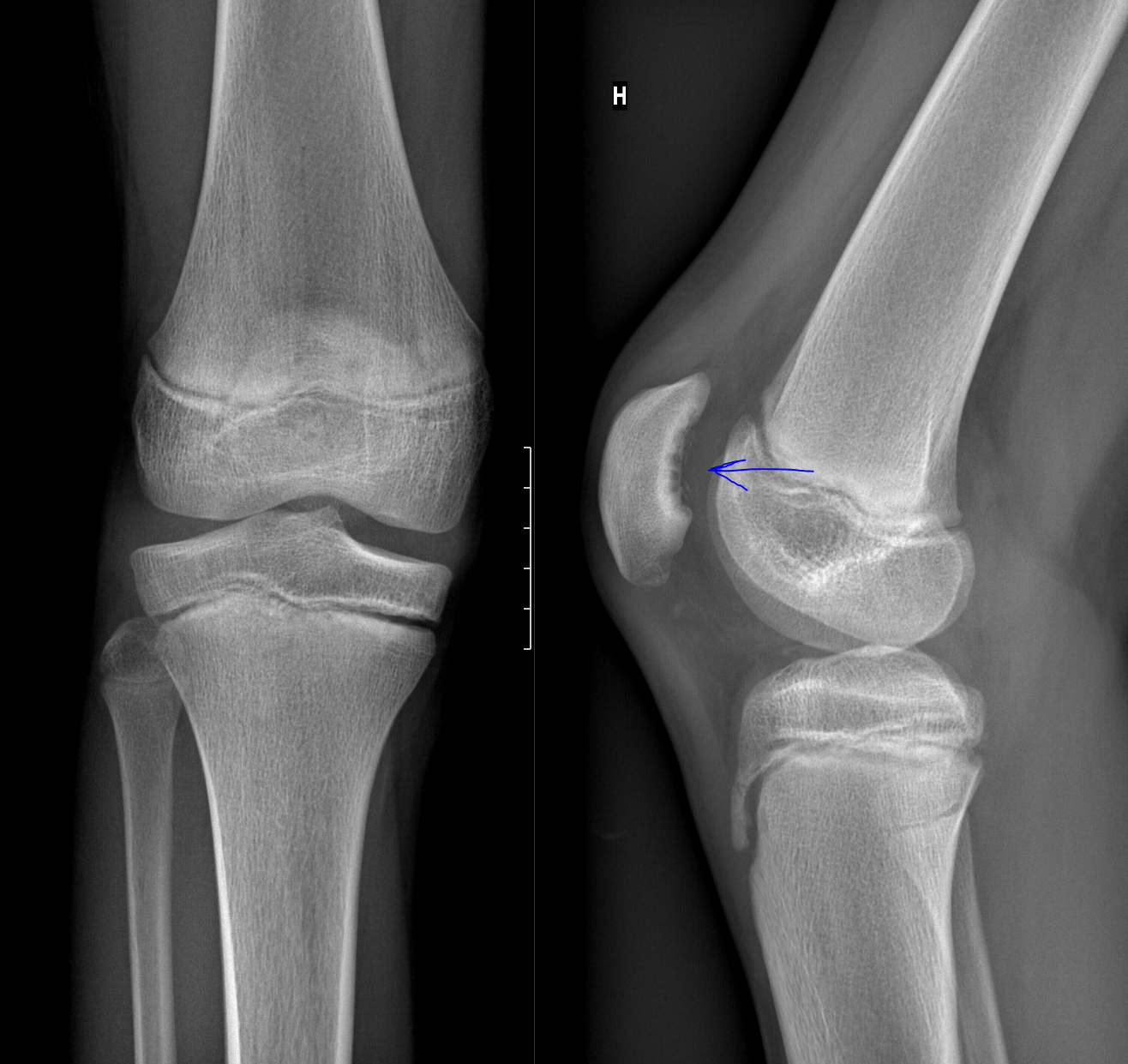 Right knee, oct 2022
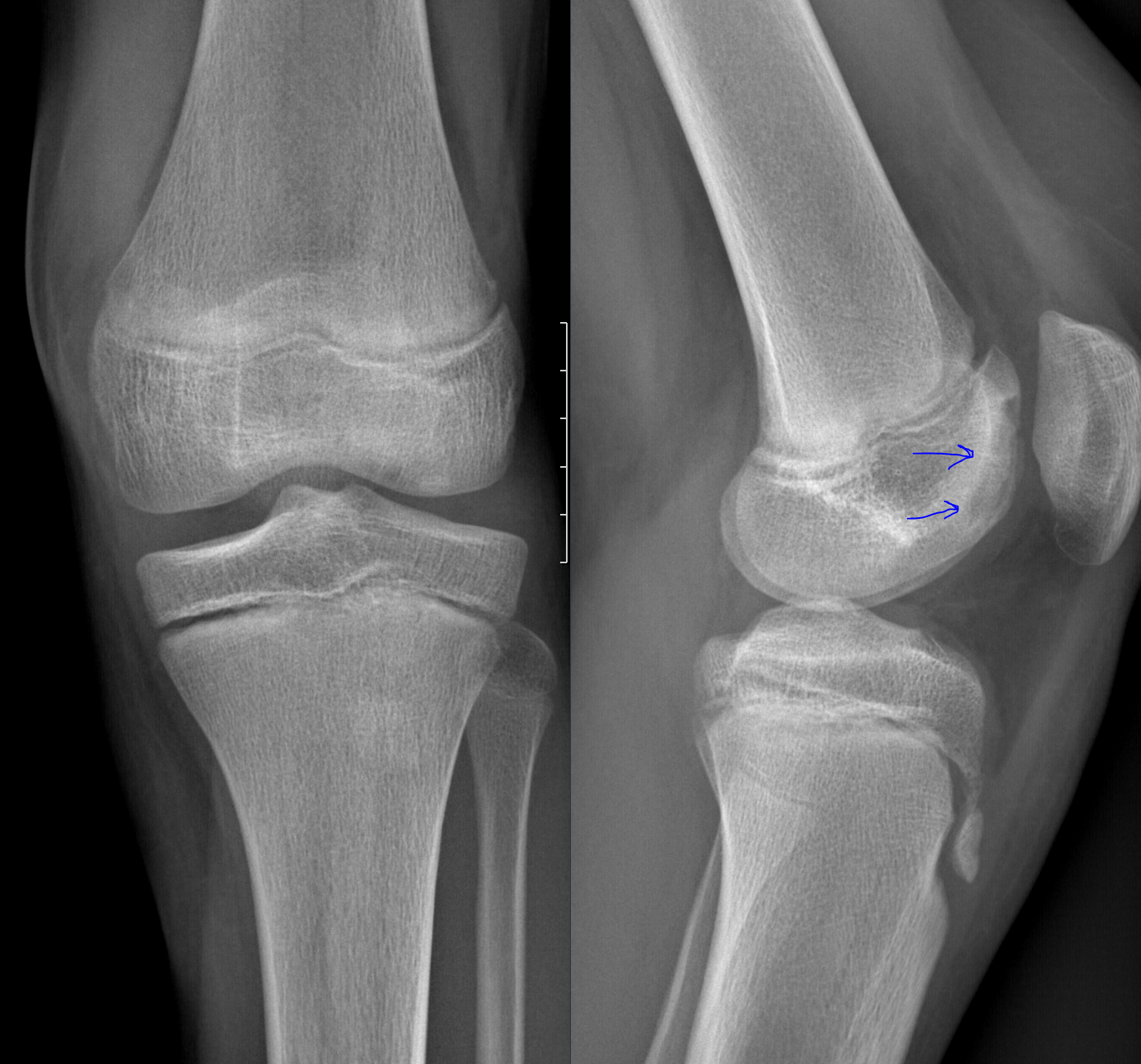 Left knee, oct 2022
MRI left knee july 2020
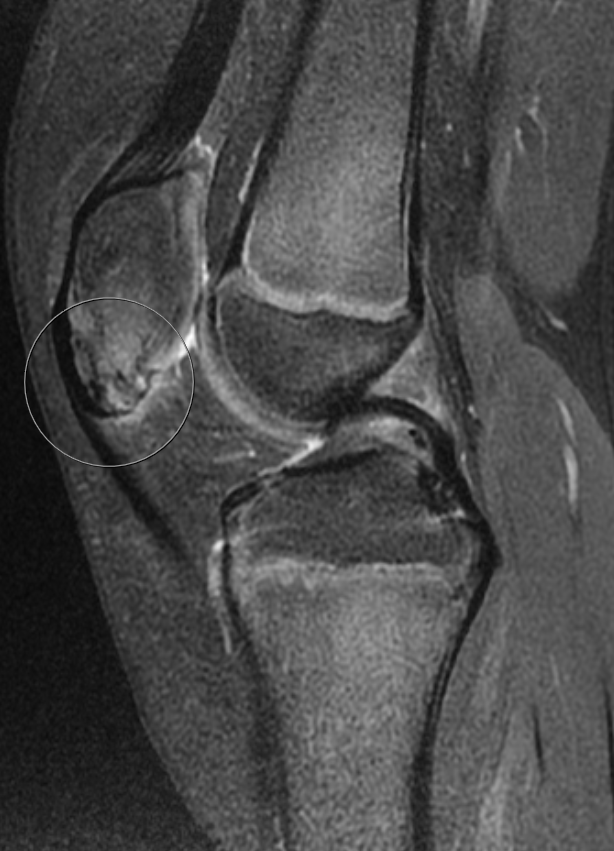 MRI left knee may 2022
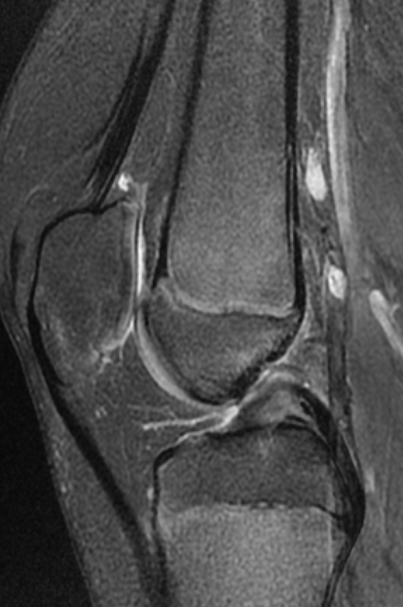 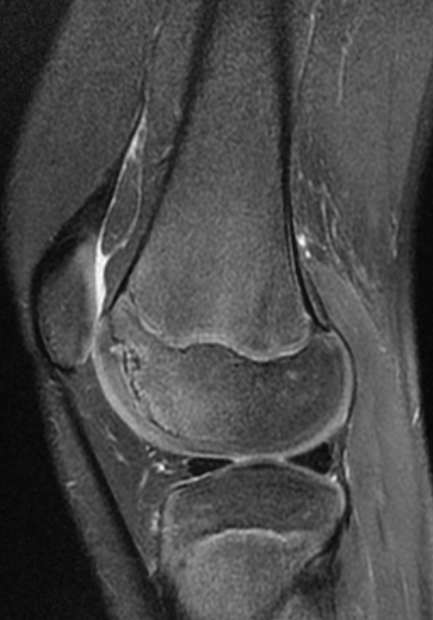 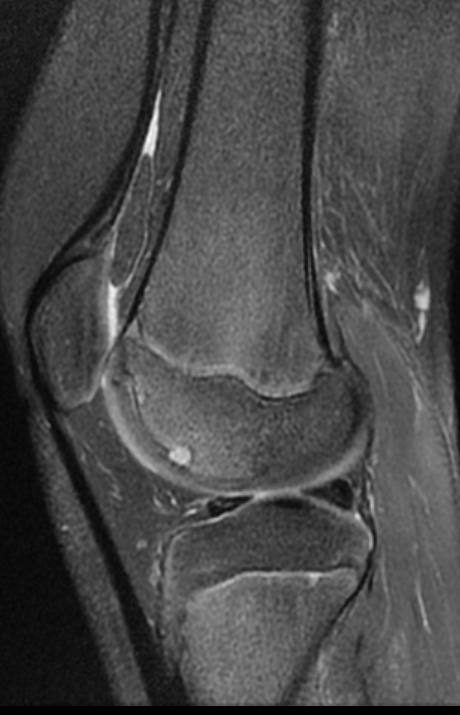